Kvalitetssäkringssystem för forskning och miljöanalys
Pilot med start höst 2022
Varför?
Arbetsprocessen
Kvalitetssäkringssystemet
Vad innebär det för institutionerna?
1. Pilot med start hösten 2022 NU!
Tidsplan
Ramverk och anvisningar beslutades av rektor i juni 2022
Mall för kvalitetsrapport och dialogverktyg finns tillgängliga på medarbetarwebben

Prefekt beslutar om institutionens process och tidsplan för genomförande… 
… i relation till den deadline för kvalitetsrapport som sätts av respektive fakultet

Fakulteten rapporterar om resultaten i verksamhetsdialog med universitetsledningen under våren 2023 
Rektor rapporterar till universitetsstyrelsen på junimötet 2023
Viktigt!
Kom ihåg – detta är en pilot!
Information och stöd för genomförande på medarbetarwebben
Feedback mottas tacksamt
Justeringar kommer att behöva göras för att säkra att kvalitetssäkringssystemet är till nytta för verksamheten

Frågor: kvalitetssakring-forskning@slu.se
2. Varför?
UKÄ har regeringens uppdrag att granska lärosätenas kvalitetssäkringsarbete 
Lärosätena måste kunna beskriva de systematiska rutiner och processer som används att säkerställa att utbildning och forskning [och miljöanalys] håller hög kvalitet

Rektor tillsatte 2021 en arbetsgrupp: Ann-Sofie Morén, Sofia Wretblad, Niklas Nordquist, Boel Åström och Ylva Hillbur
3. Arbetsprocessen
Utgångspunkter för arbetsgruppen
Kvalitetssäkringssystemet ska
Inte vara för tidskrävande, bygga på system och processer som finns
Harmoniera med SLU:s kvalitetssäkringssystem för utbildningarna (godkänt av UKÄ 2019)
Vara till nytta för verksamheten
Förankring och inspel från verksamheten
Träffat alla prefekter individuellt
Träffat dekaner, fakultetsdirektörer och forskningssekreterare
Stämt av med: doktorander (SLUSS-DN), studenter (SLUSS), facken, JLV-gruppen, personalavdelningen, FOMAR, DMS (bibl), juristerna, utbildningsgruppen för kvalitetssäkring
Regelbunden rapportering till rektors ledningsråd och styrelsen
Kvalitet är mångfacetterat!– prefekternas svar reflekterar verksamhetens bredd
Vad är forskningskvalitet / kvalitet i miljöanalys?
”Publikationer av hög kvalitet, nytta/genomslag, relevans, originalitet, metod, analys, reproducerbarhet, integritet..… ”
Hur vet vi att vi har hög kvalitet i forskningen / miljöanalysen?
”Impact factor, samarbeten, citeringsgrad, anslag, inbjudningar, utmärkelser, söktryck till tjänster, genomslag, nytta…”
Vilka är förutsättningarna för forskning / miljöanalys av hög kvalitet?
”Infrastruktur, långsiktighet, karriärmöjligheter, finansiering, trygghet, arbetsmiljö, kreativitet, öppenhet, samarbete, transparent rekryteringsprocess, JLV, bra forskarutbildning..…”
Hur kan vi systematiskt arbeta för att förbättra förutsättningarna?
”Intern kommunikation, öppenhet, transparens, förebygga fusk, verka för god forskningssedseminarier, stöd till yngre forskare…...”
Sammanfattningsvis
Kvalitet per se
Säkras genom kollegial granskning – man disputerar, rekryterar, publicerar, söker pengar etc… 
Var ’ribban ligger’ och hur man bedömer varierar mellan vetenskapsområden och över tid

Förutsättningar för kvalitet
Kan påverkas (”säkras”) av verksamheten och verksamhetsstödet

KoN
Kollegial granskning av både kvalitet per se och förutsättningar för kvalitet
=> Viktig utgångspunkt för ett kvalitetssäkringssystem
4. Kvalitetssäkringssystemet
Process med utgångspunkt i KoN
2018
2035
2027
KoN
KoN
KoN
KoN 2009 och 2018 => 2027… 2035…
Extern benchmarking av forskningens och miljöanalysens kvalitet och dess förutsättningar
För att öka systematiken…
2018
2023
2031
2035
2027
KoN
KoN
KoN
Intern
Intern
KoN 2009 och 2018 => 2027… 2035…
Extern benchmarking av forskningens och miljöanalysens kvalitet och dess förutsättningar 

NYTT: Intern process mellan KoN => 2023… 2031…
Intern benchmarking (mot intern målbild) av forskningens och miljöanalysens förutsättningar
Kvalitetsområden – ram för ’intern målbild’
Utvecklad baserat på prefektsamtalen
Kreativ och öppen vetenskaplig diskussion
Nationellt och inter-nationellt samarbete
Långsiktig planering
Vetenskaplig och teknisk utveckling
Kännedom om etiska principer och praxis
God arbetsmiljö, gott ledar- och medarbetarskap
Samspel med utbildningarna
Tillgänglighet
Resurseffektivitet
Hantering av misstankar om oredlighet
Medarbetarnas kompetens tas till vara
Strategisk diskussion som förs på alla nivåer
Forsknings-infrastruktur
Aktivt JLV-arbete
God forskningssed
Vetenskaplig integritet
Samverkan
Utveckling och förnyelse
Öppen publicering/ öppen data
Kompetensförsörjning och kompetensutveckling
Samverkan och ömsesidigt lärande
Stöd för utveckling och etablering av forskare tidigt i karriären
Strategisk utveckling av samverkan med omgivande samhälle
Policys och riktlinjer för data, publikationer och beslutsunderlag
Systematisk kompetens-försörjningsplanering
Kommunikation av resultat och tillgängliggörande av data
Stöd för att utveckla resultat till innovationer
Rekrytering är öppen, transparent och meritbaserad
Incitament och stöd för kompetens-utveckling
Incitament för samverkan och nyttiggörande
[Speaker Notes: BLOMMA SOM SKA ”BANTAS”]
Regelbunden uppföljning
2018
2023
2031
2035
2027
KoN
KoN
KoN
Intern
Intern
KoN 2009 och 2018 => 2027… 2035…
Extern benchmarking av forskningens och miljöanalysens kvalitet och dess förutsättningar 

NYTT: Intern process mellan KoN => 2023… 2031…
Intern benchmarking (mot intern målbild) av forskningens och miljöanalysens förutsättningar

NYTT: Uppföljning av åtgärder => 2024 - 2026… 2028 - 2030…
I samband med verksamhetsdialoger – institution-fakultet, fakultet-rektor, rektor-verksamhetsstöd/universitetsdirektör
Åtgärder
Kvalitetssäkringen ”säkrad”
Systematiska rutiner och processer för att kontinuerligt förbättra förutsättningarna för att bedriva forskning och miljöanalys av hög kvalitet 
Analysera – hur vi ligger till i förhållande till en intern målbild/till omvärlden 
Identifiera – behov av åtgärder för förbättring/utveckling 
Genomföra – åtgärder för förbättring/utveckling – kontinuerligt
Följa upp – genomförande och resultat av åtgärder – årligen
vart 4de år
1.
2.
4.
3.
5. Vad innebär det för institutionerna?
Vart fjärde år 
Varannan gång = KoN; varannan gång = intern process
Nulägesanalys / självvärdering med stöd av dialogverktyg
Resulterar i kvalitetsrapport med prioriterade åtgärder (mall finns)
Kvalitetsdialog (integrerat med verksamhetsdialogen) med fakultetsledningen med utgångspunkt i kvalitetsrapporten

Årligen 
Uppföljning av implementering av kvalitetsåtgärder i samband med verksamhetsdialogen med fakultetsledningen
2018
2023
2031
2035
2027
KoN
KoN
KoN
Intern
Intern
Mycket görs redan!
Vart fjärde år 
Varannan gång = KoN; varannan gång = intern process
Nulägesanalys / självvärdering med stöd av dialogverktyg
Resulterar i kvalitetsrapport med prioriterade åtgärder (mall finns)
Kvalitetsdialog (integrerat med verksamhetsdialogen) med fakultetsledningen med utgångspunkt i kvalitetsrapporten

Årligen 
Uppföljning av implementering av kvalitetsåtgärder i samband med verksamhetsdialogen med fakultetsledningen
2018
2023
2031
2035
2027
KoN
KoN
KoN
Intern
Intern
Intern process och KoN stödjer varandra                                       => underlättar och ger ökat utbyte av KoN
Kreativ och öppen vetenskaplig diskussion
Nationellt och inter-nationellt samarbete
Långsiktig planering
Vetenskaplig och teknisk utveckling
Kännedom om etiska principer och praxis
God arbetsmiljö, gott ledar- och medarbetarskap
Samspel med utbildningarna
Tillgänglighet
Resurseffektivitet
Hantering av misstankar om oredlighet
Medarbetarnas kompetens tas till vara
Strategisk diskussion som förs på alla nivåer
Forsknings-infrastruktur
Aktivt JLV-arbete
God forskningssed
Vetenskaplig integritet
Samverkan
Utveckling och förnyelse
Öppen publicering/ öppen data
Kompetensförsörjning och kompetensutveckling
Samverkan och ömsesidigt lärande
Stöd för utveckling och etablering av forskare tidigt i karriären
Strategisk utveckling av samverkan med omgivande samhälle
Policys och riktlinjer för data, publikationer och beslutsunderlag
Systematisk kompetens-försörjningsplanering
Kommunikation av resultat och tillgängliggörande av data
Stöd för att utveckla resultat till innovationer
Incitament och stöd för kompetens-utveckling
Rekrytering är öppen, transparent och meritbaserad
Incitament för samverkan och nyttiggörande
Röd text = överlapp mellan Kon-ramverk och kvalitetsområdena
[Speaker Notes: BLOMMA SOM SKA ”BANTAS”]
Stöd för arbetet   
- Dialogverktyg för att systematiskt bedöma läget i förhållande till målbild – en ”temperaturmätare”
Frågor som kan stimulera till diskussion är till exempel:
Fungerar institutionens nuvarande arbetssätt?
Fungerar SLU:s/ fakultetens rutiner och processer?
Är ansvarsfördelningen mellan institution, fakultet och universitet tydlig?
Finns ett adekvat och väl fungerande verksamhetsstöd?
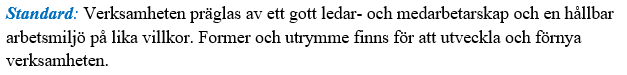 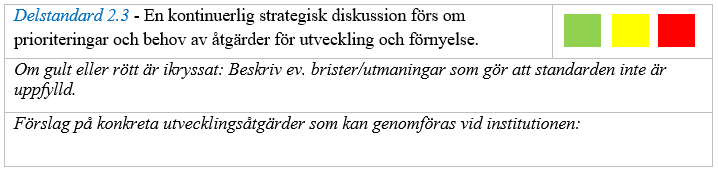 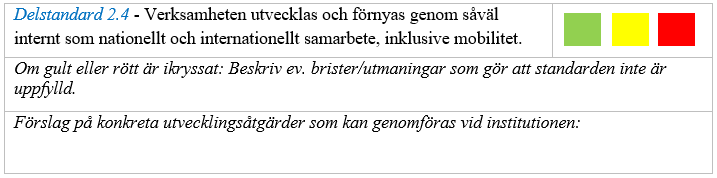